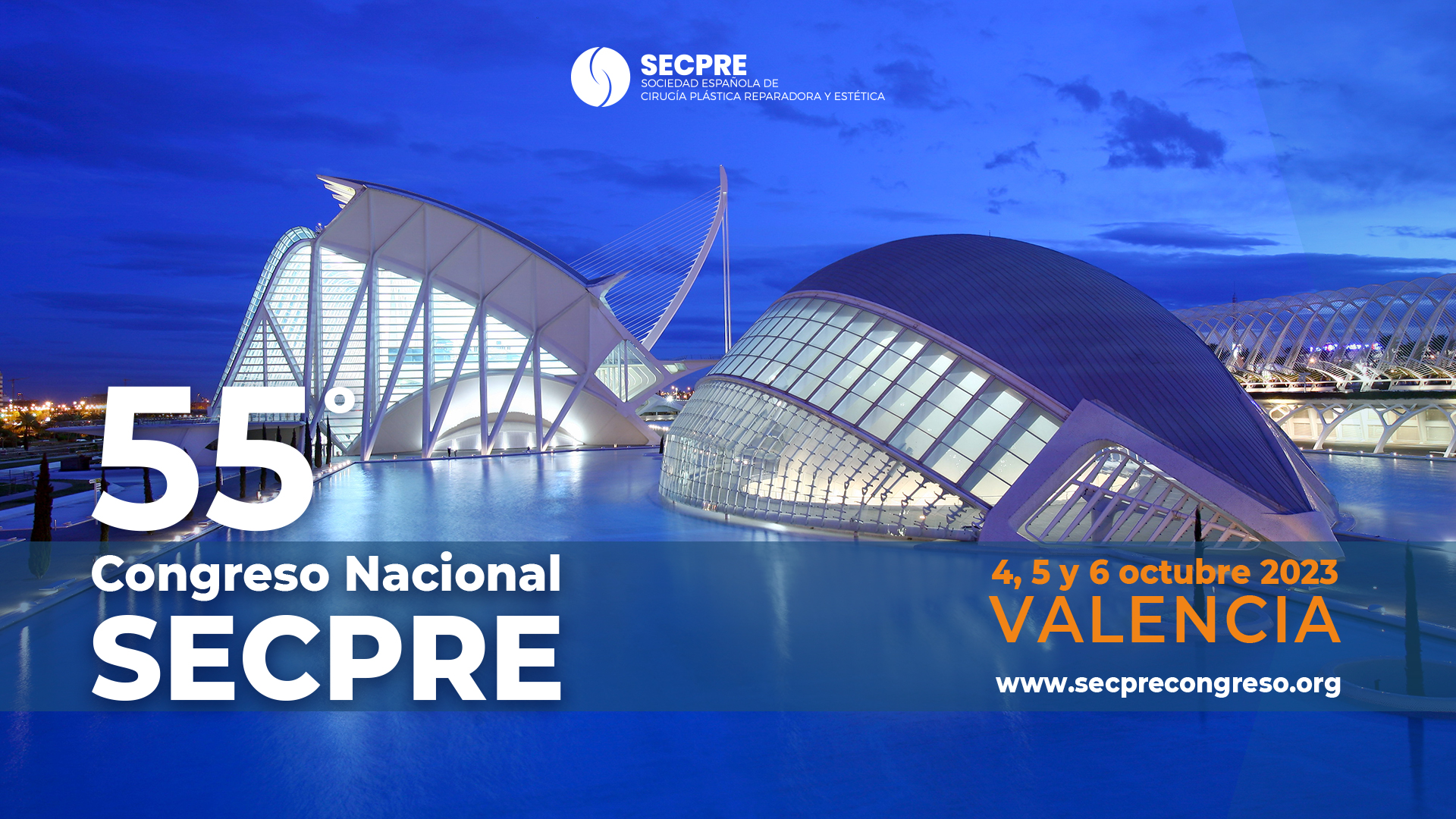 CLÁUSULA DE DIVULGACIÓN
Autorizo la grabación y divulgación de mi presentación en el 55º Congreso Nacional de la Sociedad Española de Cirugía Plástica, Reparadora y Estética
DECLARACIÓN DE CONFLICTO DE INTERÉS
Declaro tener conflicto de interés con:


En caso de no tener conflicto de interés, se recomienda eliminar este apartado de su presentación, dejando únicamente la cláusula de divulgación.